المعمل 6
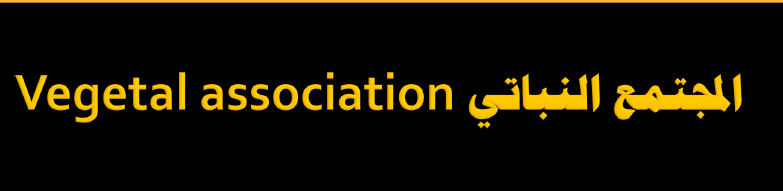 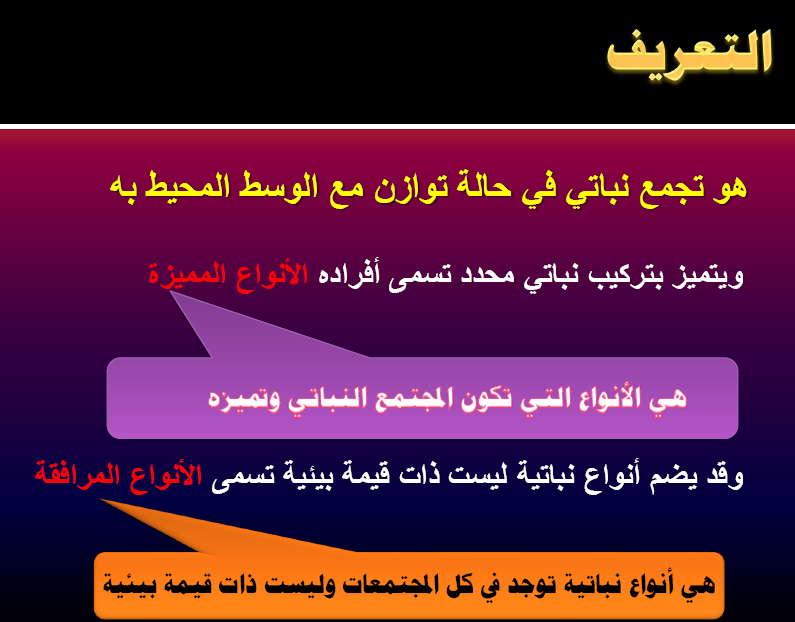 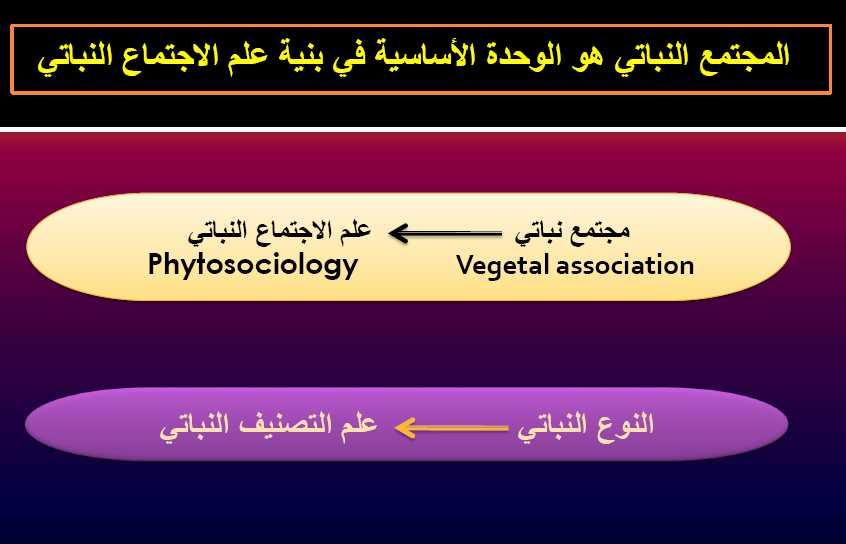 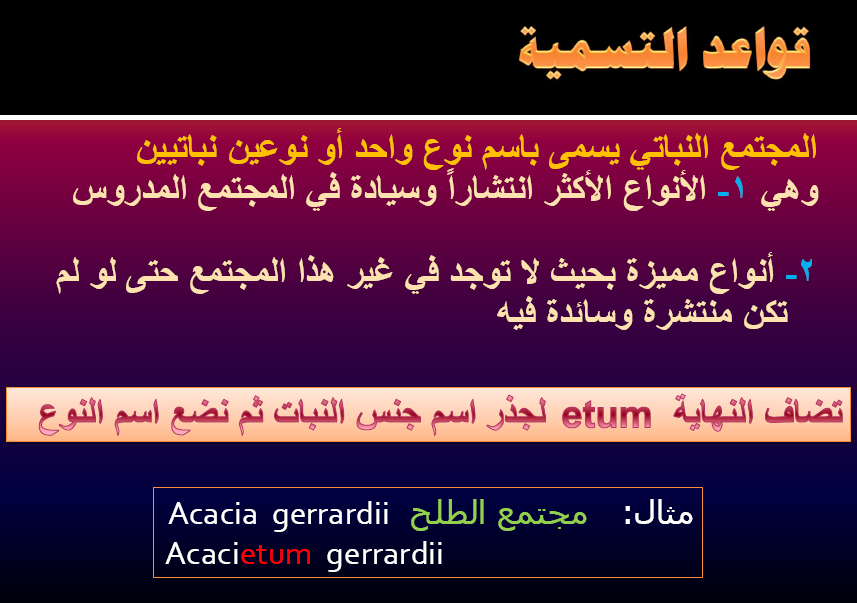 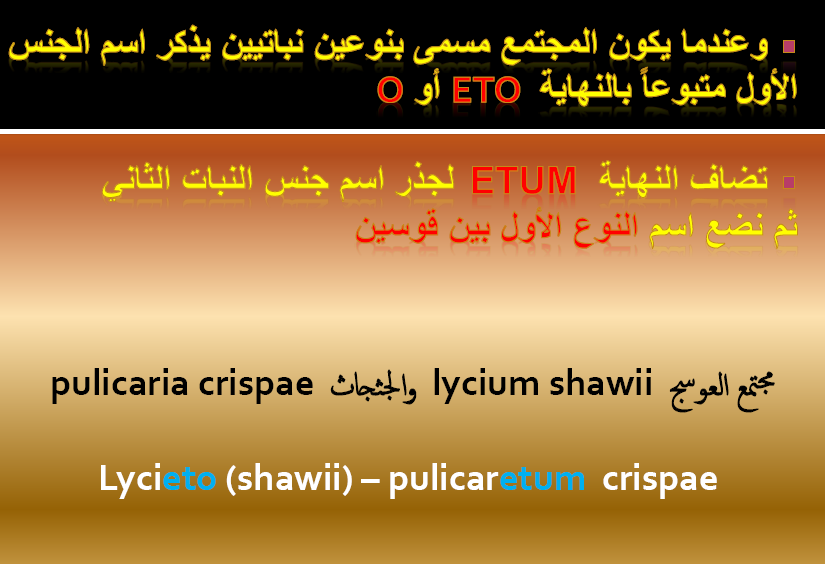 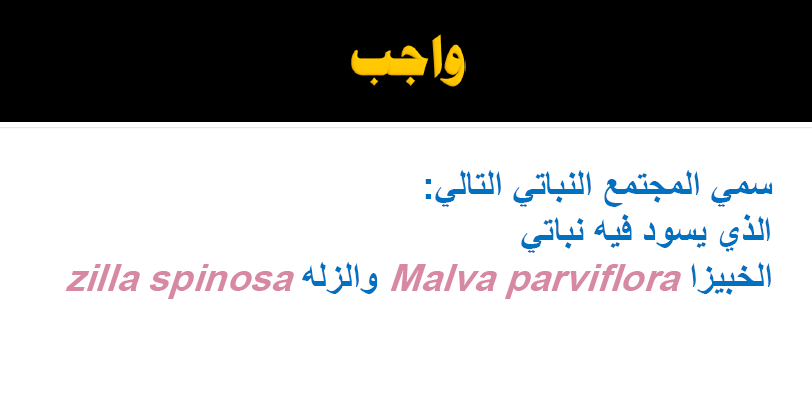